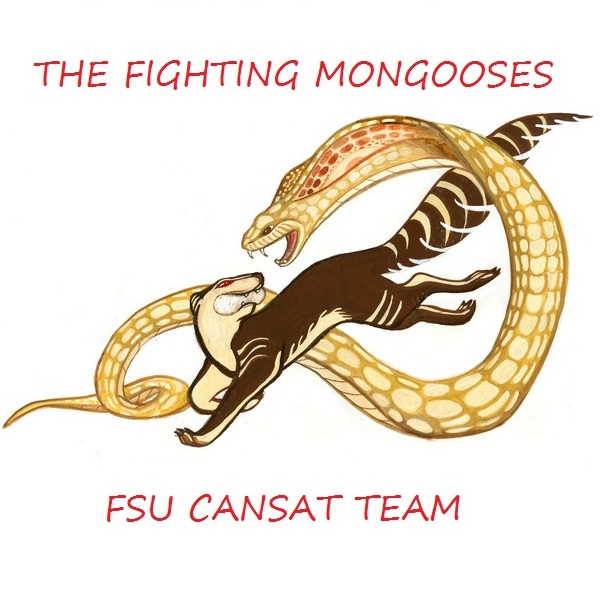 CanSat Interim Presentation
Group Members: Samuel Rustan,Yasmin Belhaj, Andrew Grant, Andrew Guerr, Maxwell Sandler 
Faculty Advisor: Dr. Kamal Amin, Dr. Michael Frank
Technical Advisors: Dr. David Cartes, Dr. Victor DeBrunner
Senior Design Team #18
11/14/2012
Competition Background
American Institute of Aeronautics and Astronautics (AIAA) organize design-build-launch competition
Simulate satellite entering planet atmosphere 
Gathers flight data and safely delivers a sensor payload to the planet’s surface
Main Components of CanSat
Payload that secures the sensor (a hen egg) 
Container that encloses the payload from ascent to initial descent
11/14/12
Presenter: Yasmin Belhaj
2
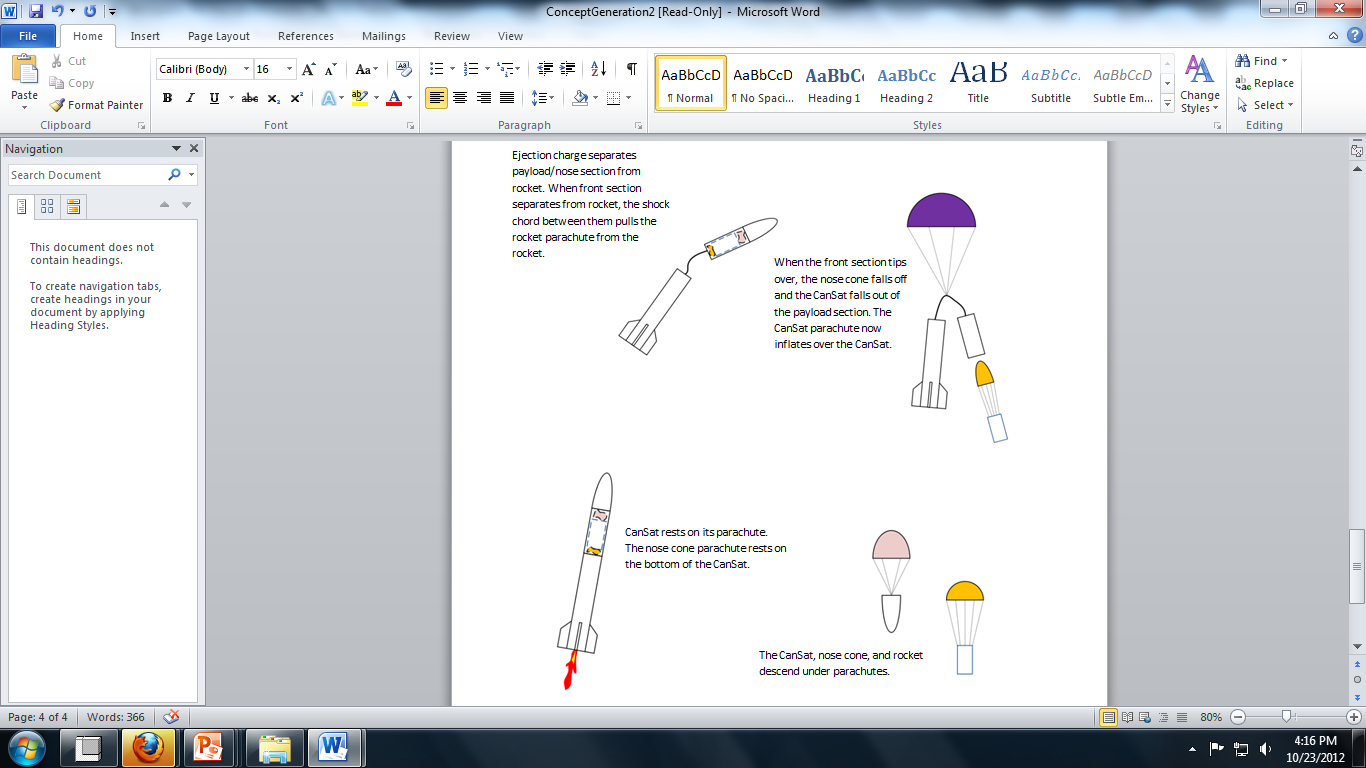 11/14/12
Yasmin Belhaj
3
Phase 1: Passive Braking, at 670 m, uses streamer or parachute to reduce velocity to 20 m/s 

Phase 2: Active Braking autonomously engages at 400 m when payload is released from container

Phase 3: How to secure the “sensor”

Telemetry and communication specifications

Additional requirements
Weight, mass, shape of CanSat
Limitations on methods of braking
Selectable objective (camera v force sensor)
11/14/12
Presenter: Yasmin Belhaj
4
Previous Gantt Chart
11/14/12
Presenter: Yasmin Belhaj
5
Concept Generation Review
Phase 1
Phase 2
Phase 3
Round Parachute
Square Parachute
Parasheet
Streamer
Fixed, Rigid
Rotational, Rigid
Rotational, Semi-rigid
Compressed Gas  
Electric Motor
Buoyant Neutral Fluid
Dough/Foam Enclosure
Flexible Membrane Clamp
Expense
11/14/12
Presenter: Max Sandler
6
Phase 2 Generated Concepts
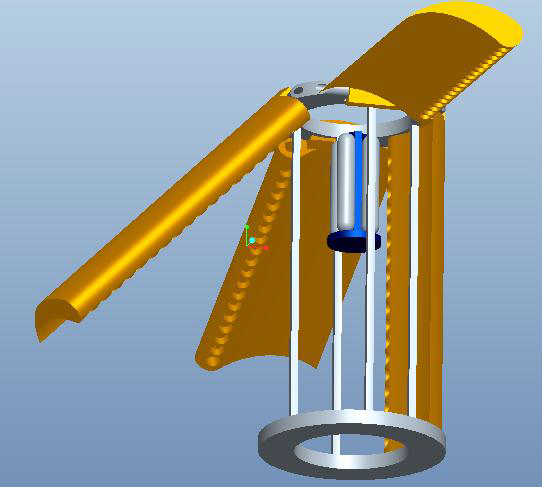 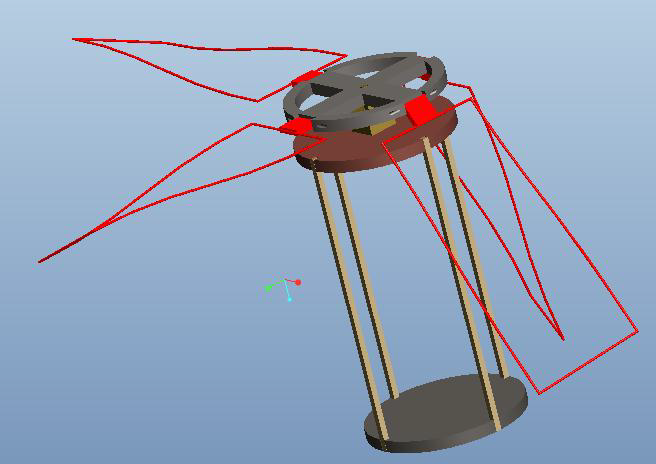 7
Model Concept Development
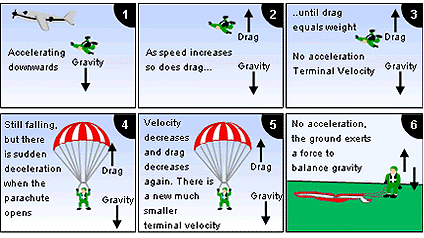 Image 2
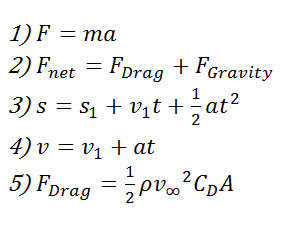 Presenter: Max Sandler
11/14/12
8
Model Application
Decent Prediction
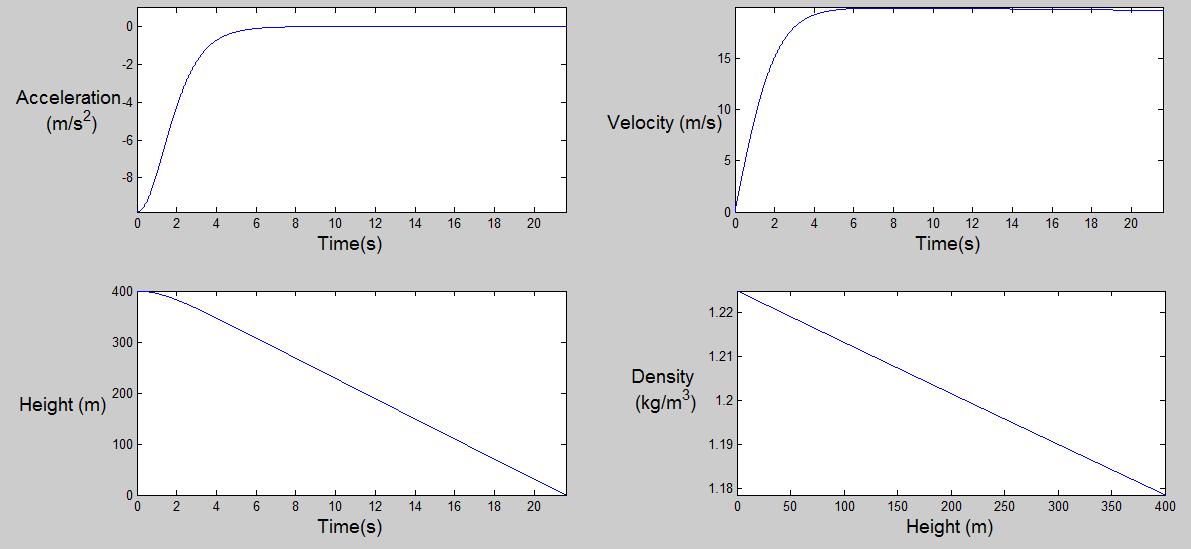 Figure 1
Outputs: 

Accurate prediction of the objects decent
Verified by experiment
Determines parachute or streamer size, given terminal velocity
Core code will be applied to subsequent phases
11/14/12
Presenter: Max Sandler
9
Phase 1 Experiment “Parachute vs. Streamer”
Purpose
Test Model
Aid in Phase 1 decision
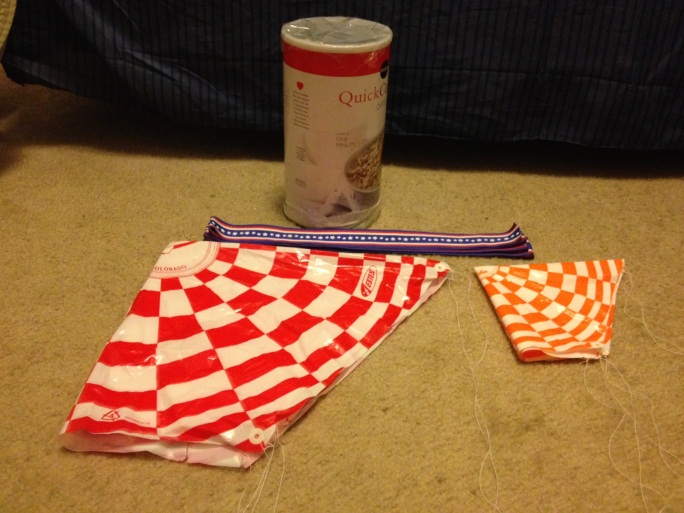 11/14/12
Presenter: Andrew Grant
10
Phase 1 Experiment “Parachute vs. Streamer”
Independent Variables
Mass
Height
Chute/Streamer
Dependent Variables
Time
Required Number of People
Iterations
11
Parachute Vs. Streamer Results
Model Accuracy
Parachute: experimental data fit model
Expected more drag for streamer
Difficult to determine drag coefficient
Using the model to determine size
A streamer would be over 5 times larger.
Decision
11/14/12
Presenter: Andrew Grant
12
ECE Systems Design
11/14/12
Presenter: Sam Rustan
13
ECE Component Selection
802.15.4 Series 1 meets requirements
Range requirement 
Ease of implementation/configuration
11/14/12
Presenter: Sam Rustan
14
ECE Component Selection
XBEE Series 1, Decision Matrix
15
Website & File Management
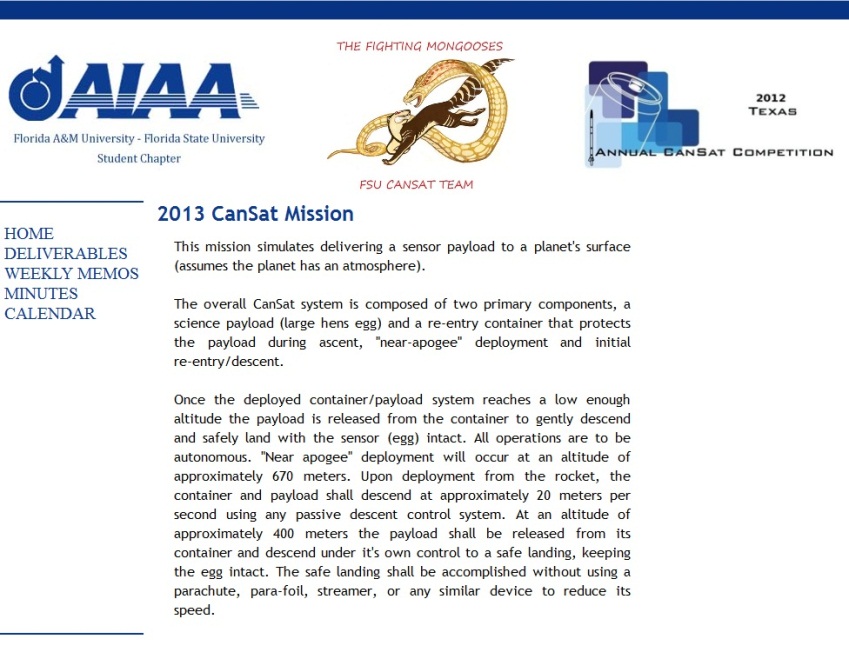 Website available
Contains meeting minutes, 
calendar
deliverables, other information


http://eng.fsu.edu/me/senior_design/2013/team18/ 

Group email address set up at fsucansat13@gmail.com
Emails to this address are forwarded to each team member
Google docs folder used as central repository for documents 
Google calendar used to keep track of meeting times and deadlines
11/14/12
Presenter: Sam Rustan
16
17
Funding
11/14/12
Presenter: Andrew Grant
18
References & Acknowledgements
This source
That source
This person/org
That person/org
19